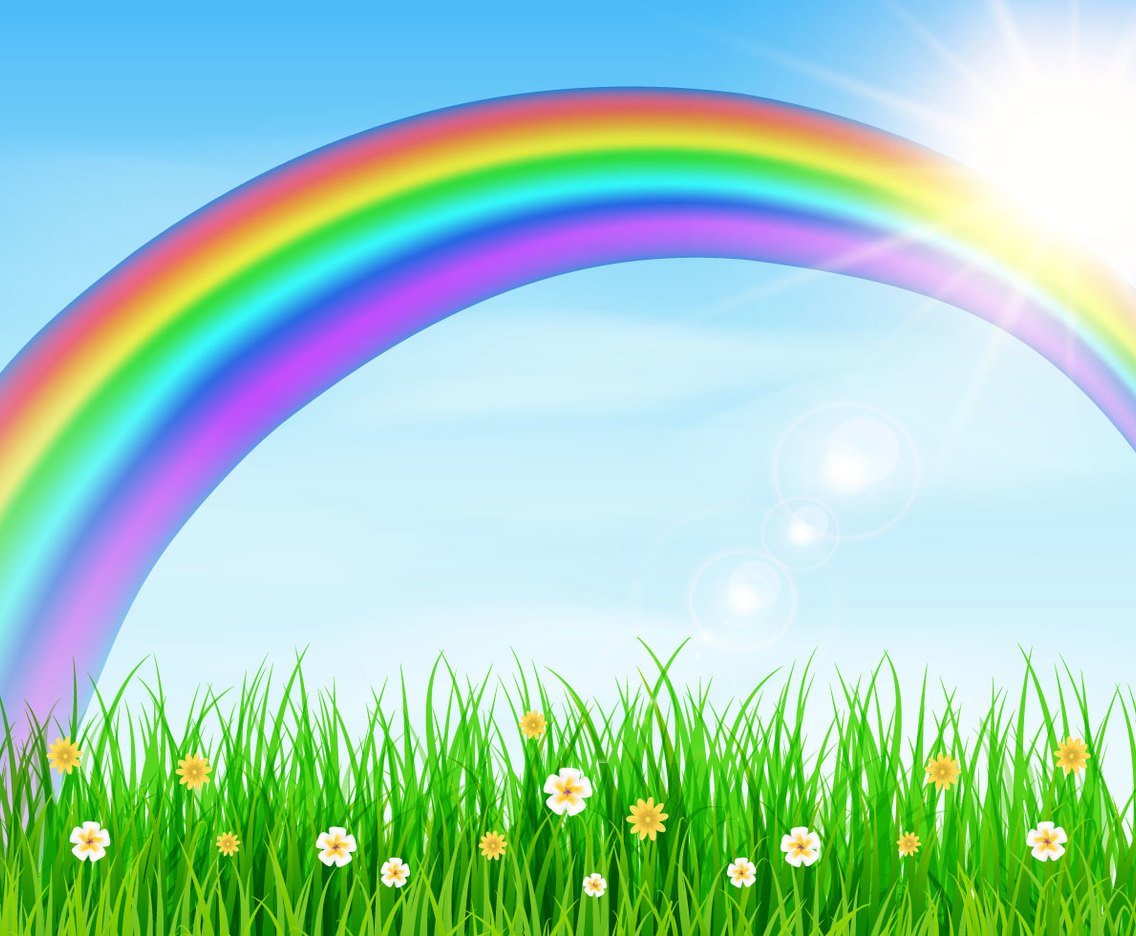 ГБОУ Школа № 709Дошкольное отделение № 5
Грамматика для детей 4 – 5 лет
Образование множественного числа имён существительных

«ОДИН – МНОГО»



Подготовила 
учитель – логопед Бахтина Ю.О.
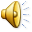 Это магазин. В магазине продаётся много товаров.
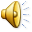 Давай скажем, чего в магазине много?- Много кубиков (ответ ребёнка)
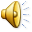 Много игрушек
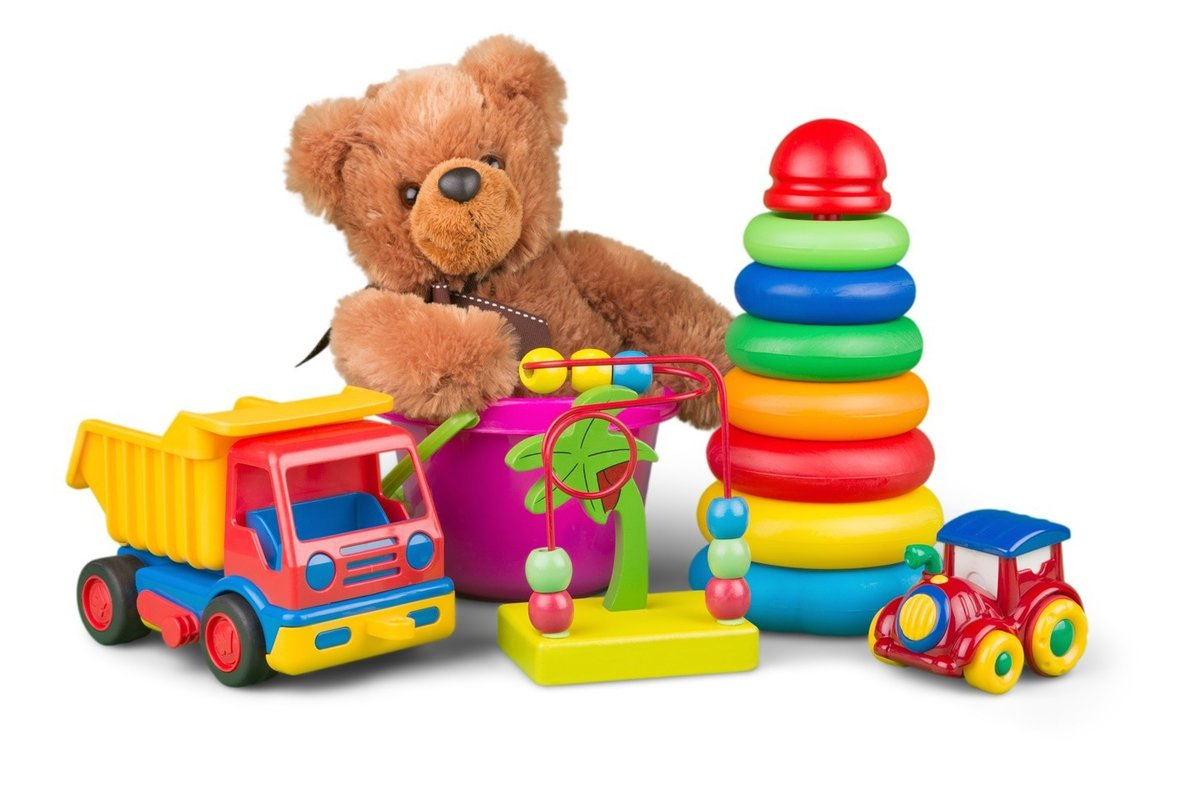 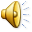 Много чайников
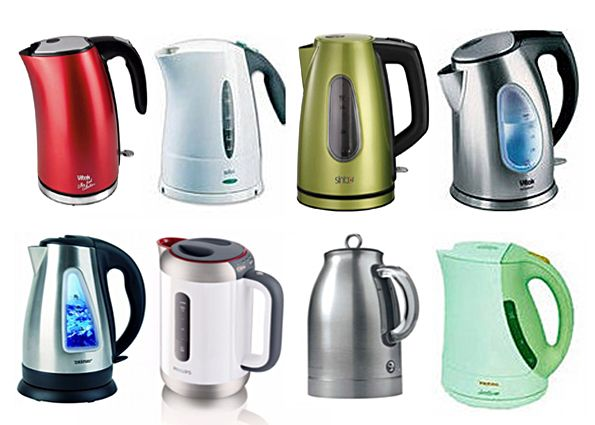 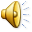 Много бананов
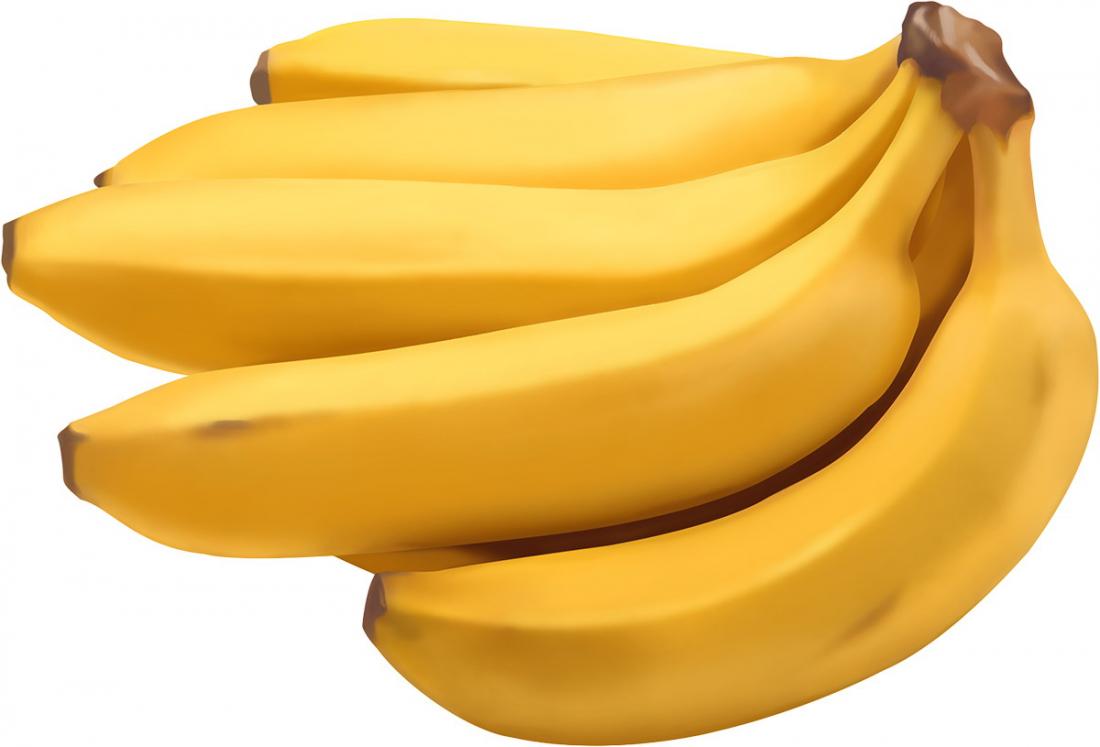 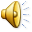 Молодец!
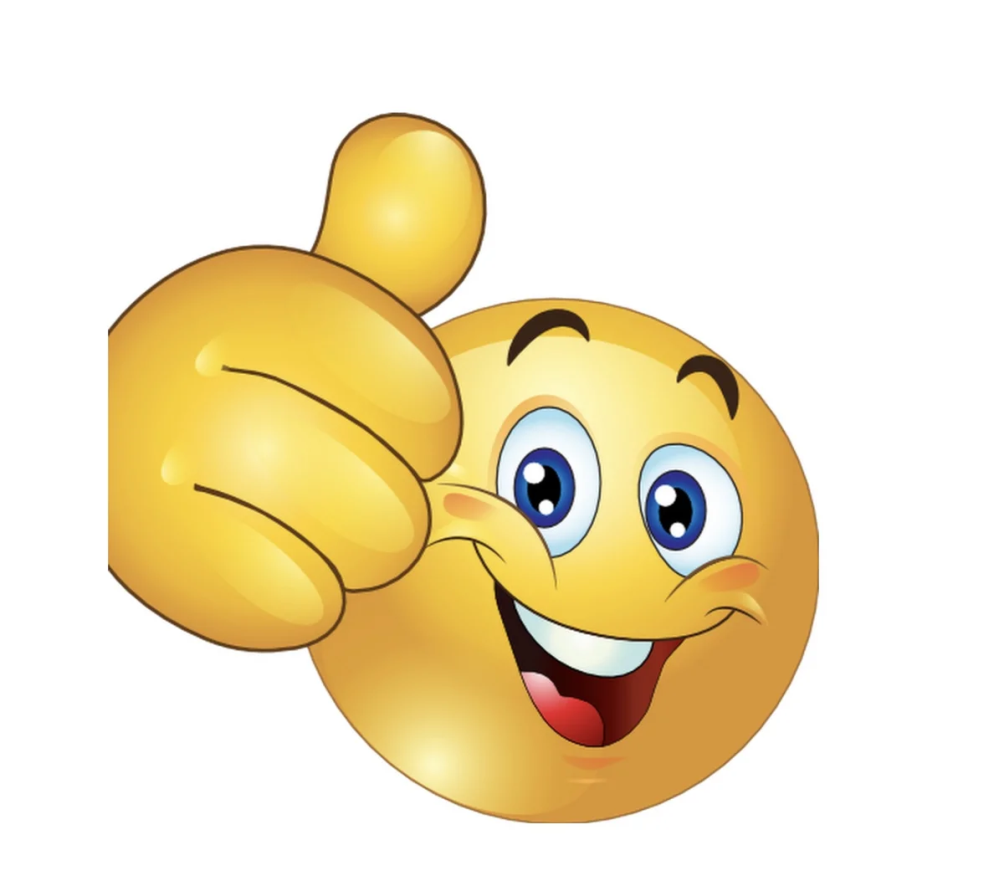 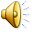 А теперь мы поиграем в такую игру. Будем называть картинки так.Один ёж  - много ежей
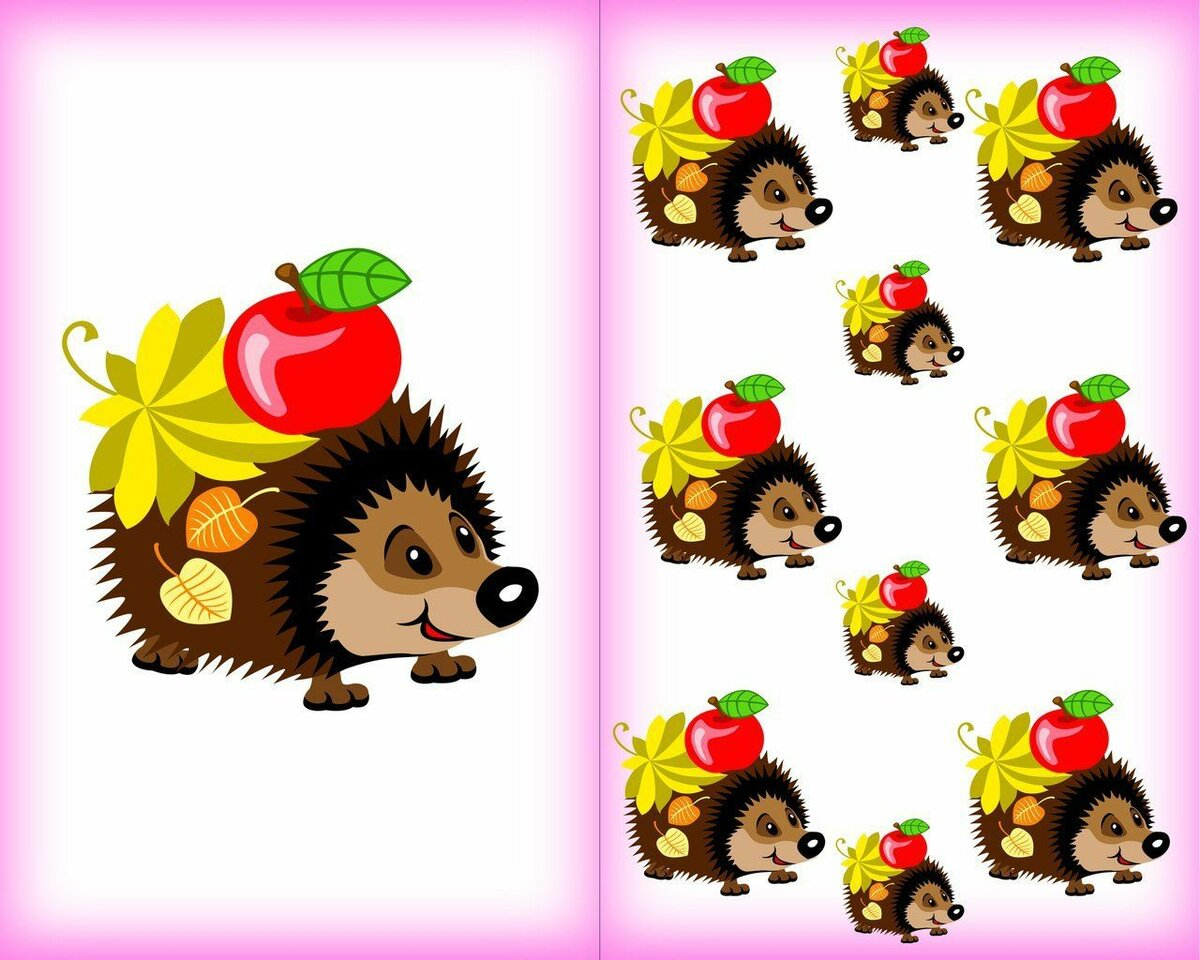 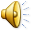 Один самолёт – много самолётов
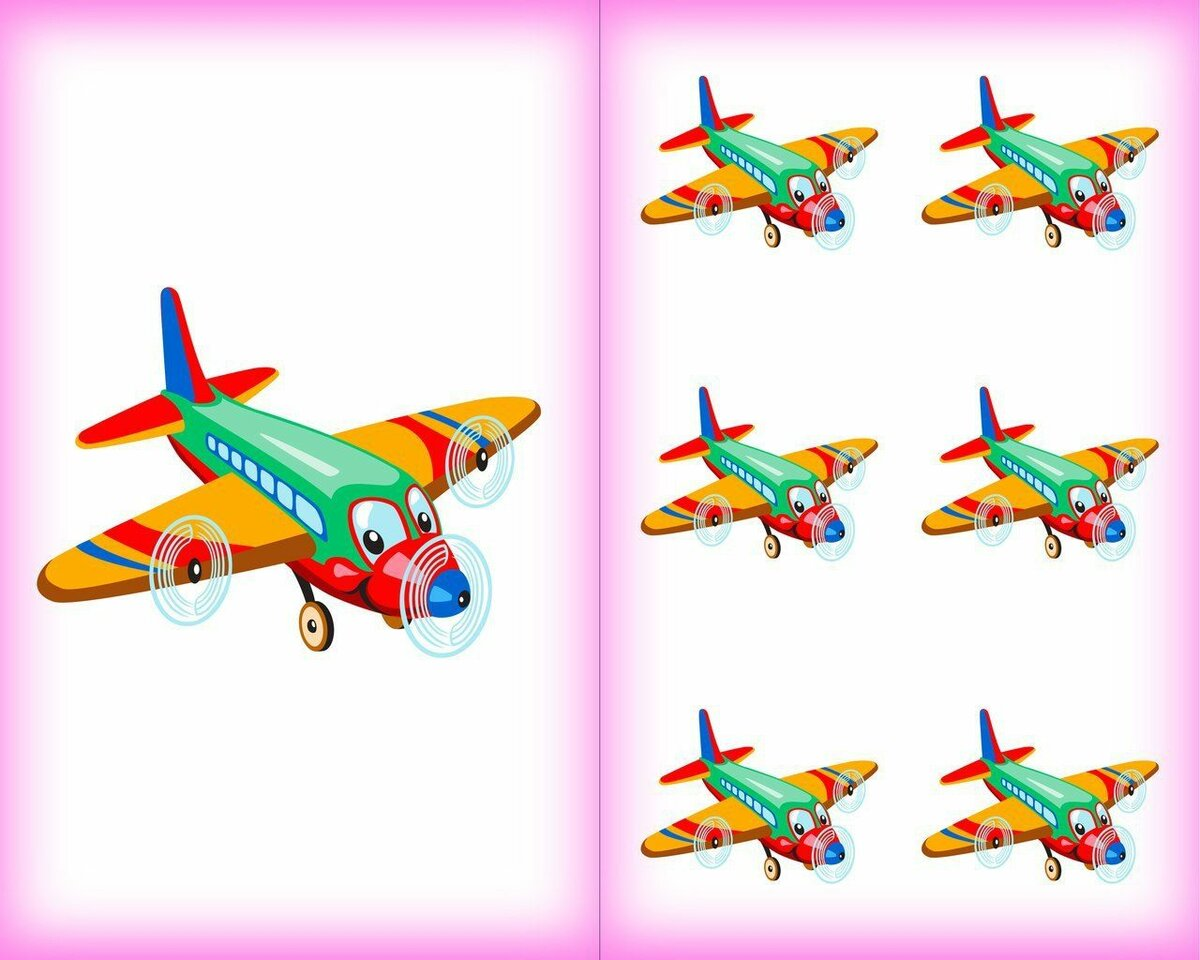 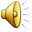 Один гриб – много грибов
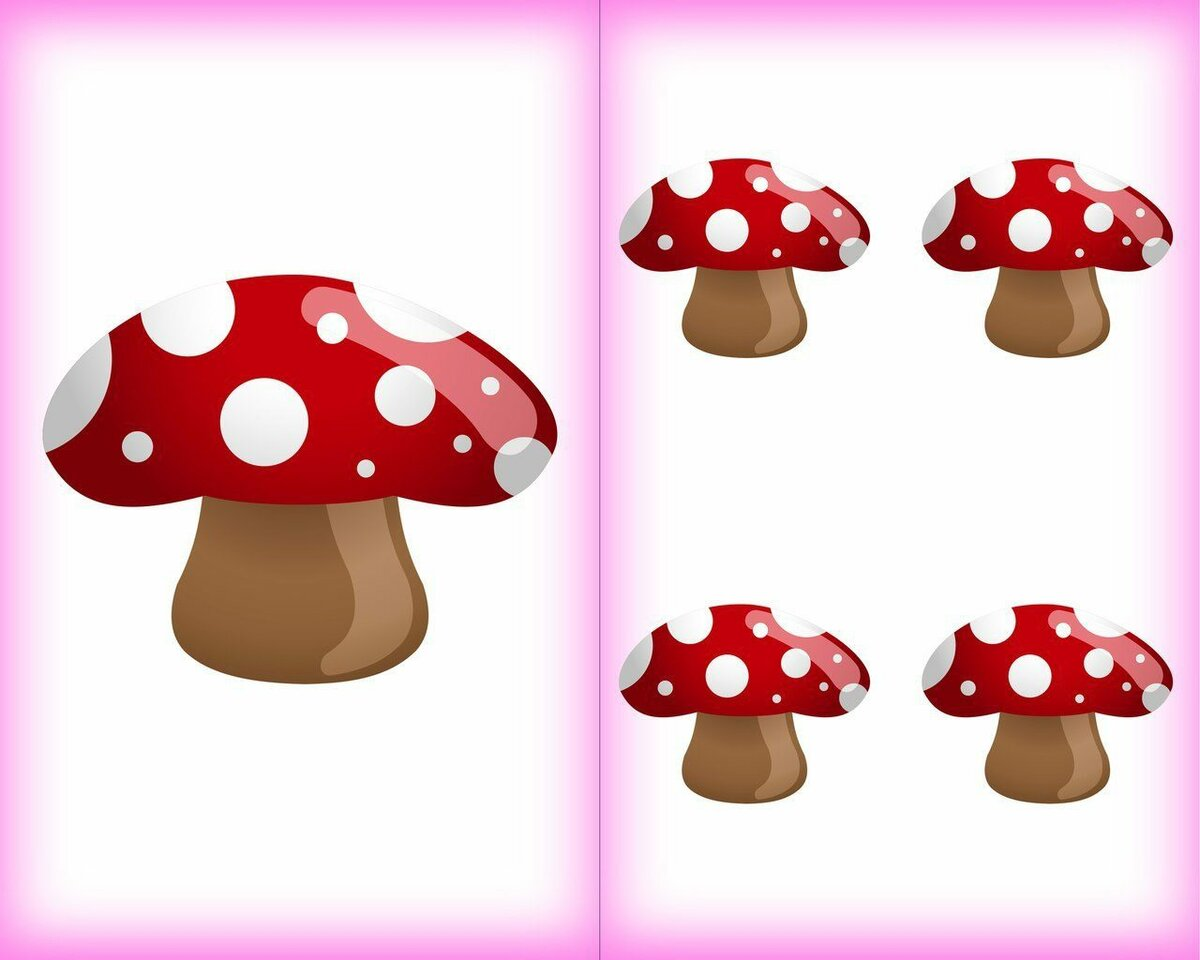 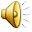 Один дом – много домов
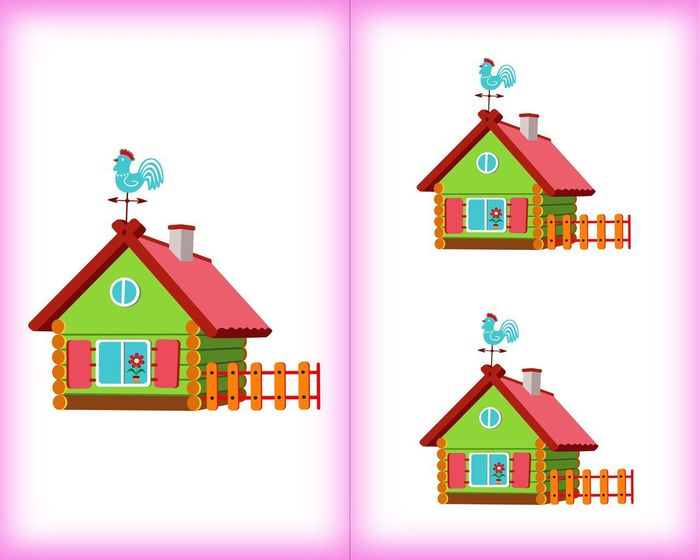 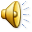 Один слон – много слонов
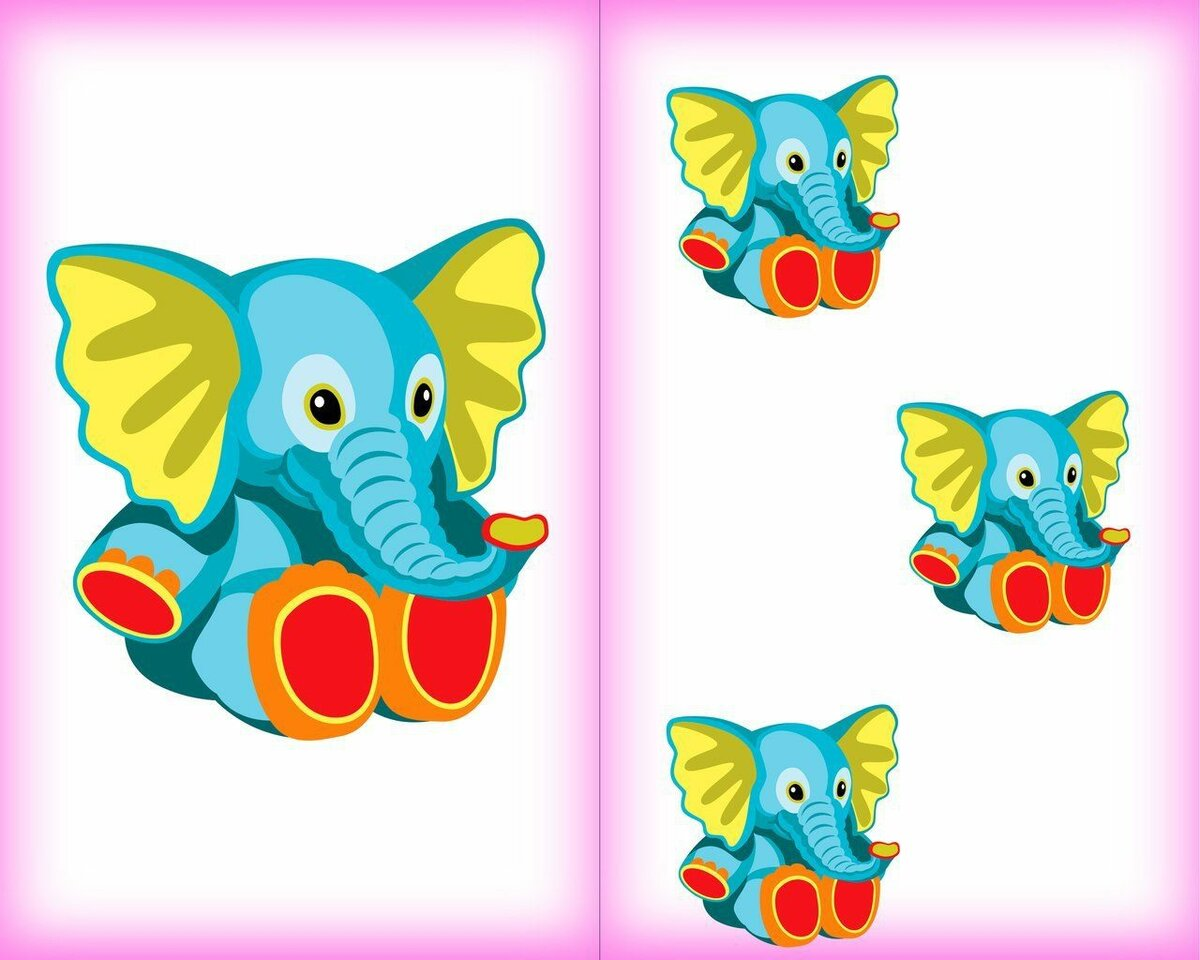 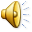 Отлично!
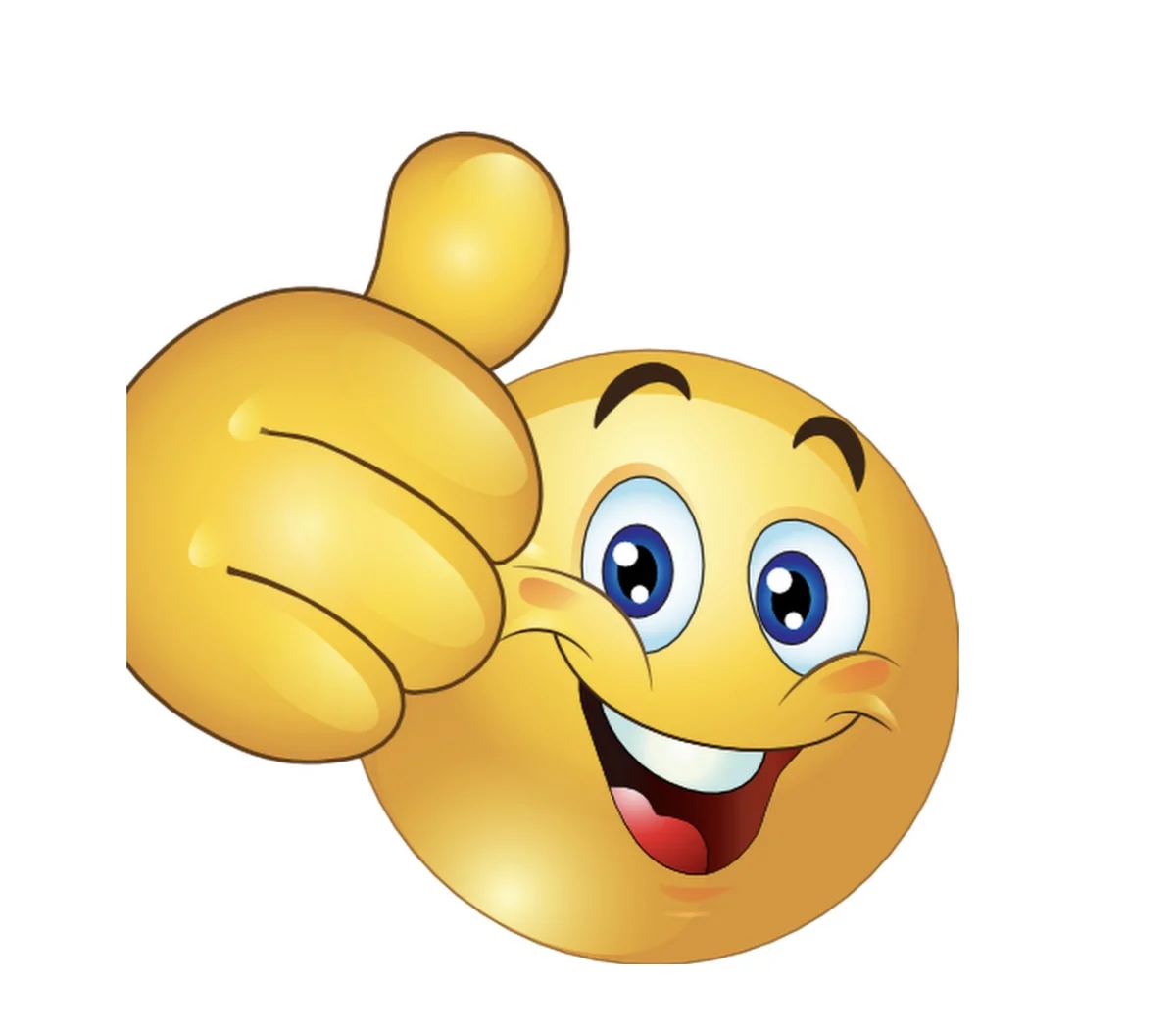 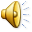 К нам прилетел инопланетянин с другой планеты! Посмотри, какой он странный. У него всего много. Давай скажем, чего у него много?
Много ушей
Много рук
Много ног
Много волос
Много ртов
Много носов
Много глаз
Много пальцев
Много бровей
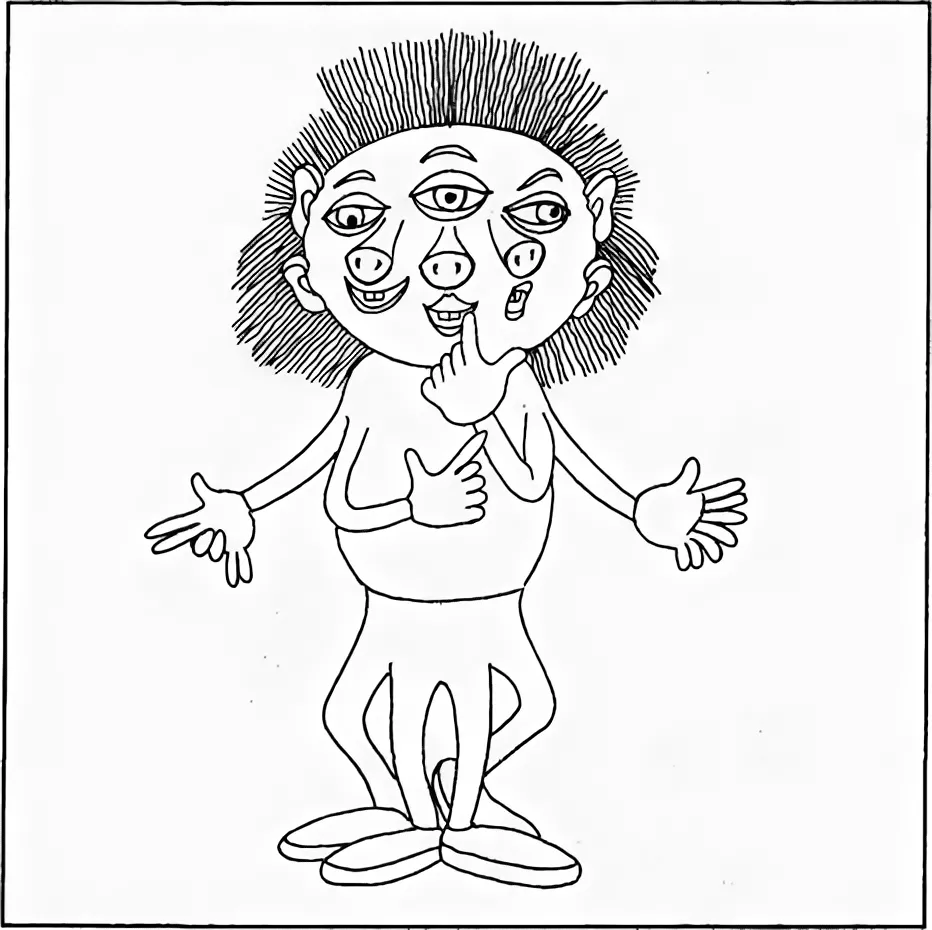 Игра «Инопланетянин»
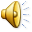 Какой ты внимательный, мой друг!
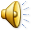 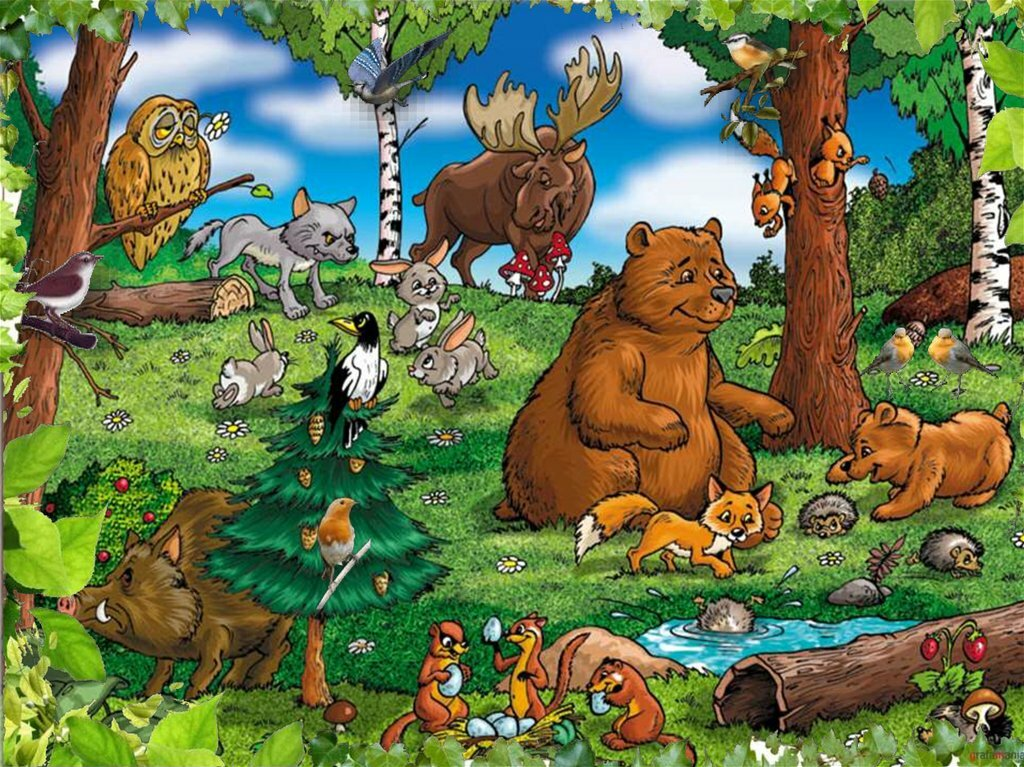 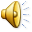 Здорово!
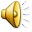 Назови детёнышей
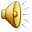 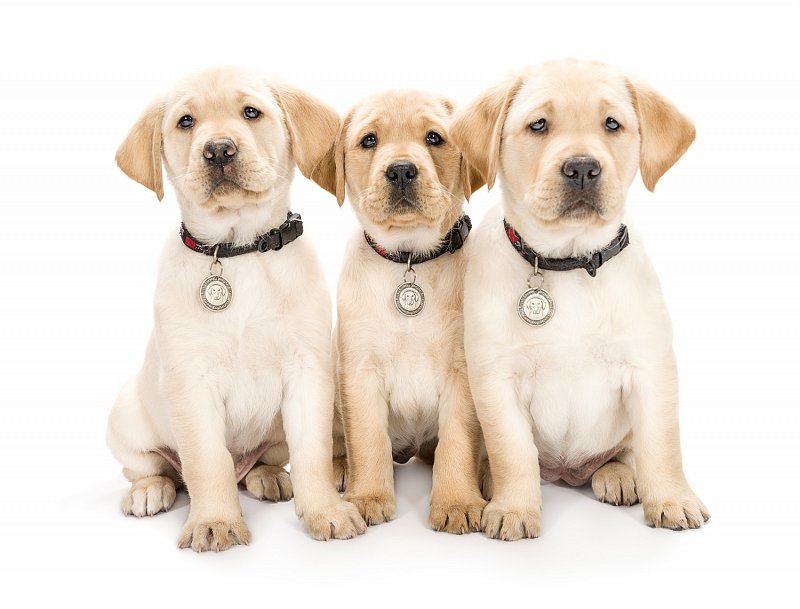 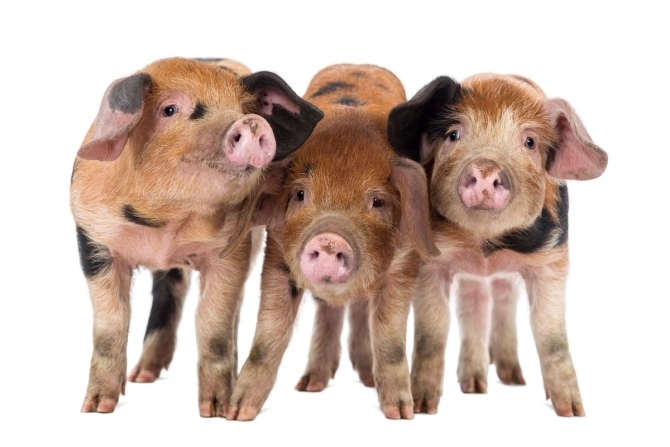 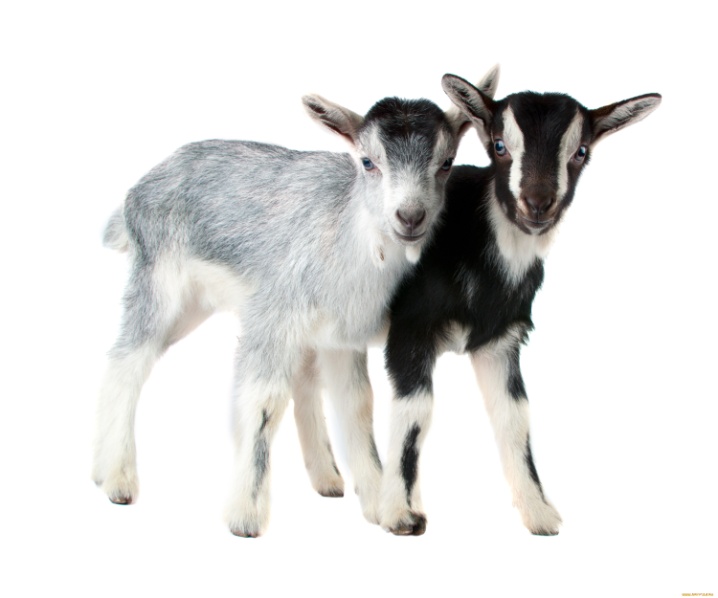 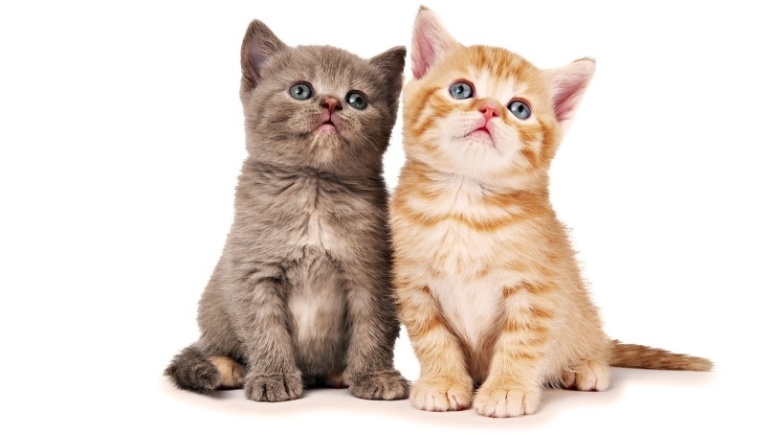 У мамы кошки много… (котят)
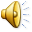 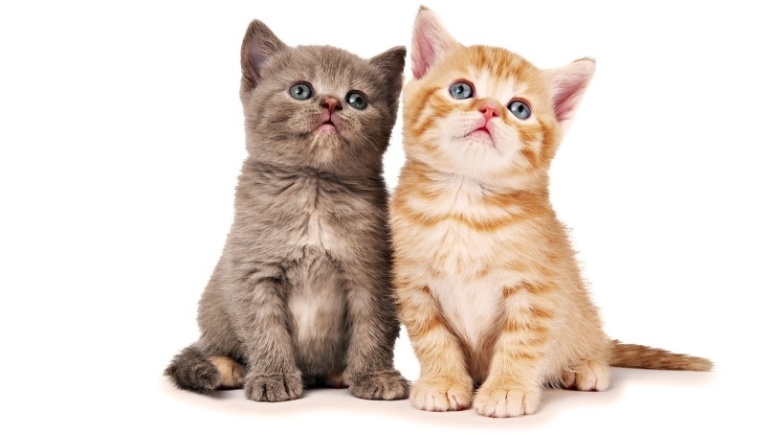 У мамы козы много…(козлят)
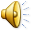 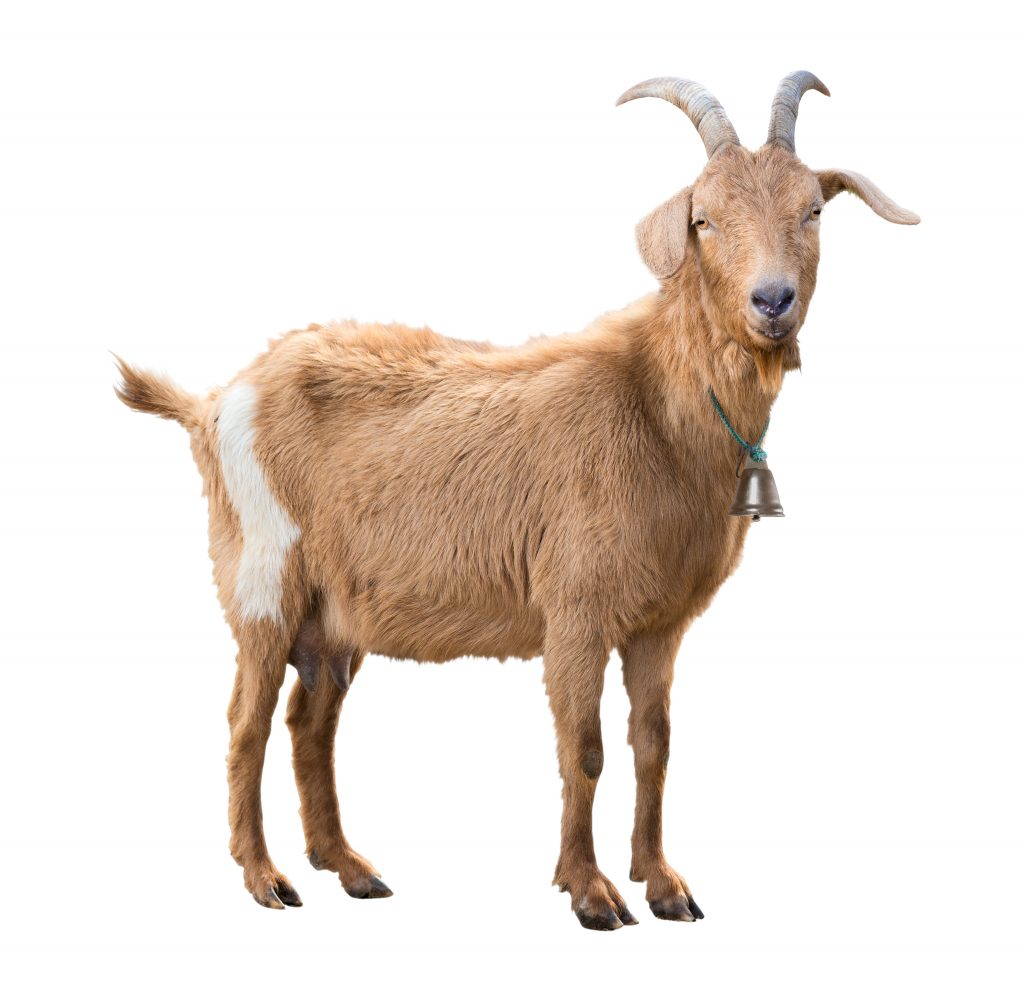 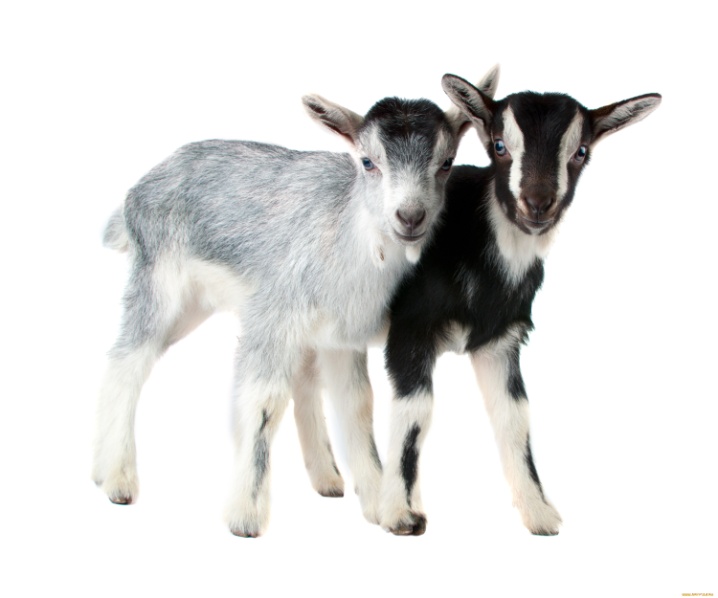 У мамы собаки много…(щенят)
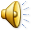 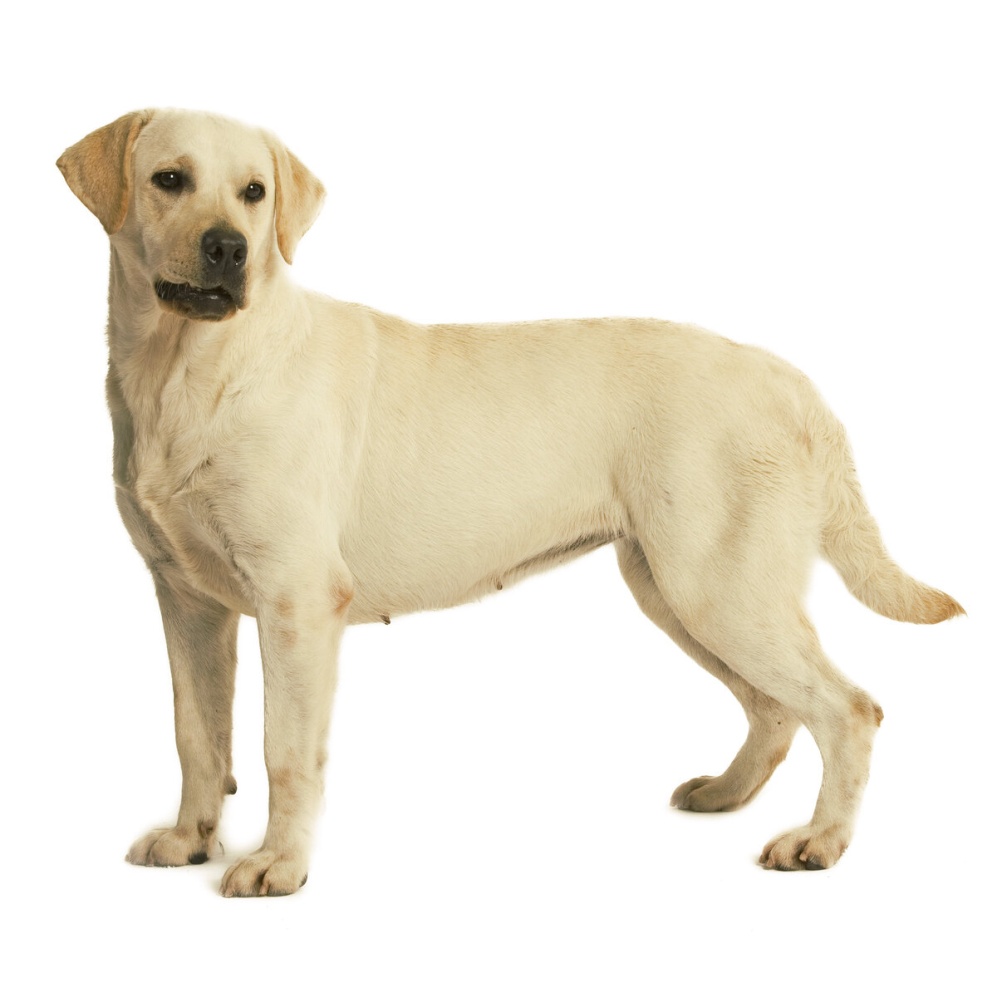 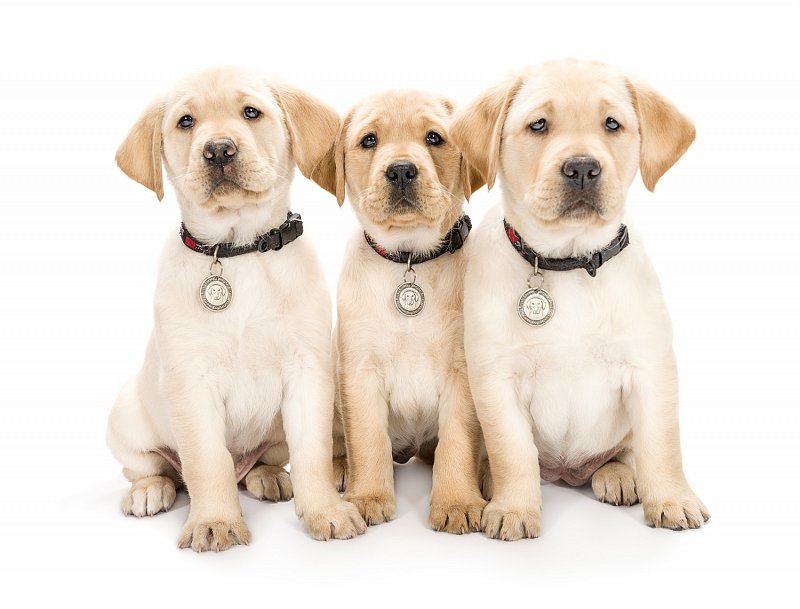 У мамы свиньи много…(поросят)
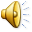 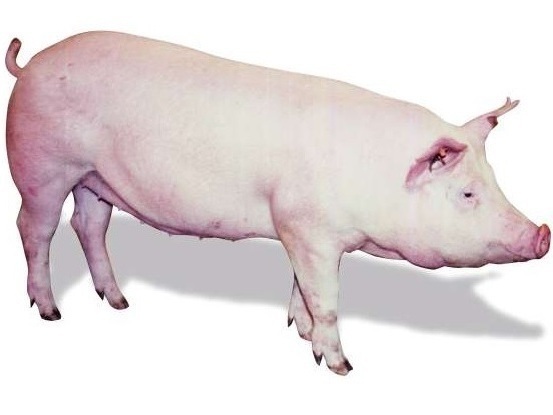 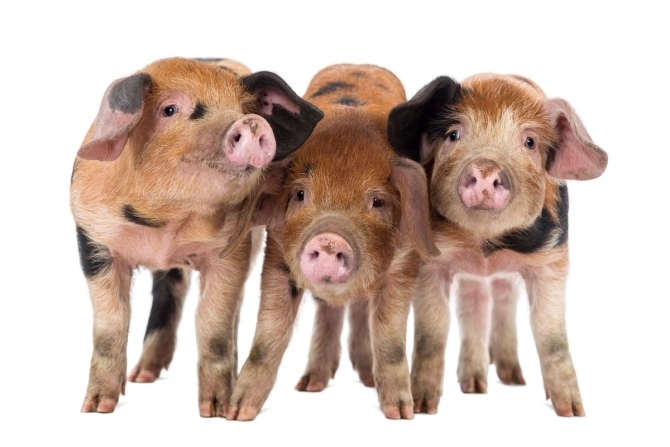 Отлично!
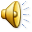